Новые возможности ЭДО
Александр Безбородов
Новое в ЭДО
С января поддержали 20+ новых НПА и регламентов по
электронному документообороту

Например
Машиночитаемые доверенности (МЧД)
Изменения формата корректировочного счета-фактуры
Изменения в схеме формата УКД
Маркировка и интеркампани
Электронные перевозочные документы
EDI – электронный документооборот по заказам с торговыми сетями
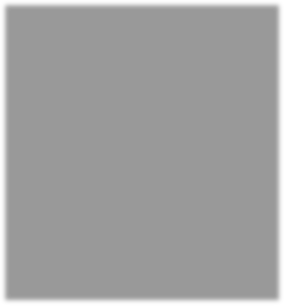 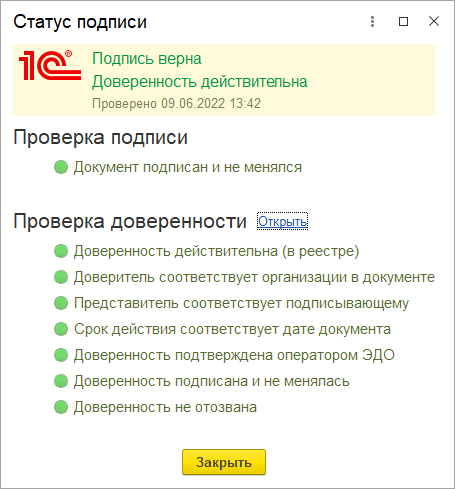 МЧД это не скан бумажнойдоверенности, а XML-документ  утвержденного формата
ИД доверенности
Сведения о доверителе и подписанте
Сведения о представителе
Срок действия и пр.
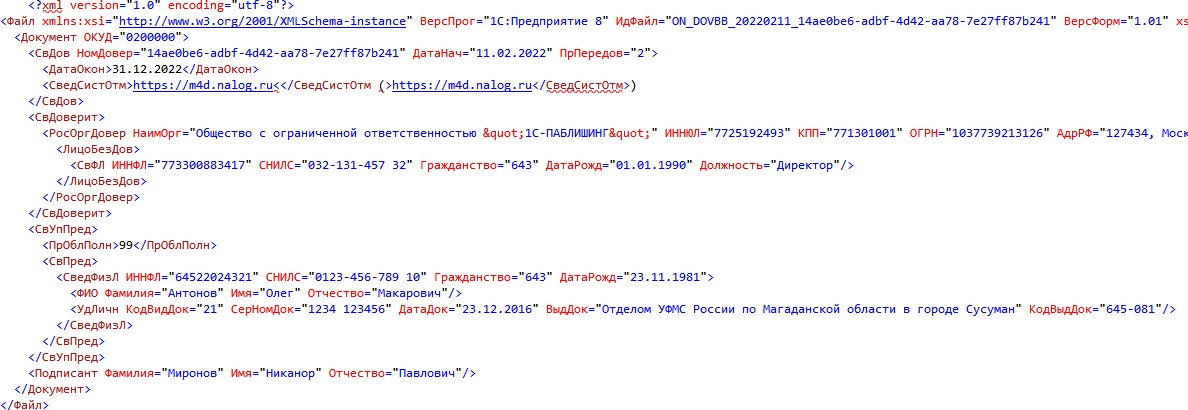 Штамп подписи теперь показывает  сведения о доверенности
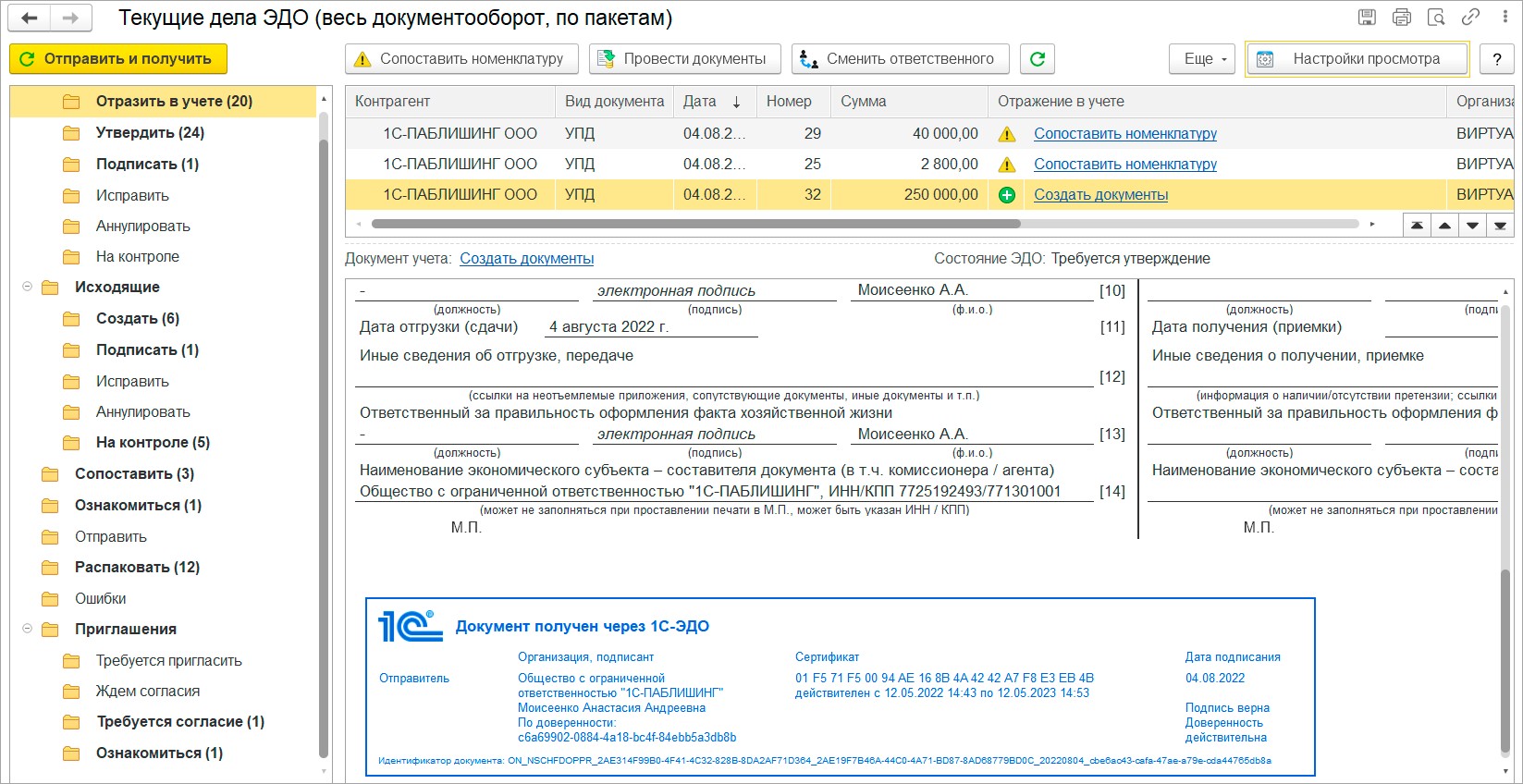 Штамп подписи по доверенности
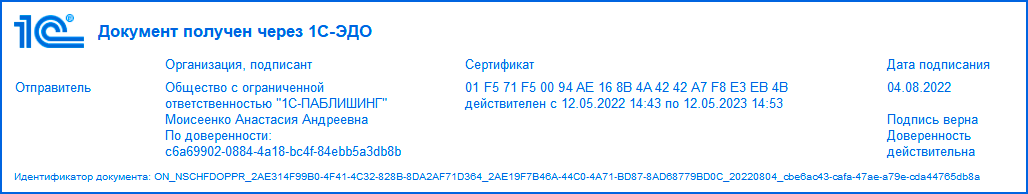 Подробные сведения о проверке  подписи по доверенности
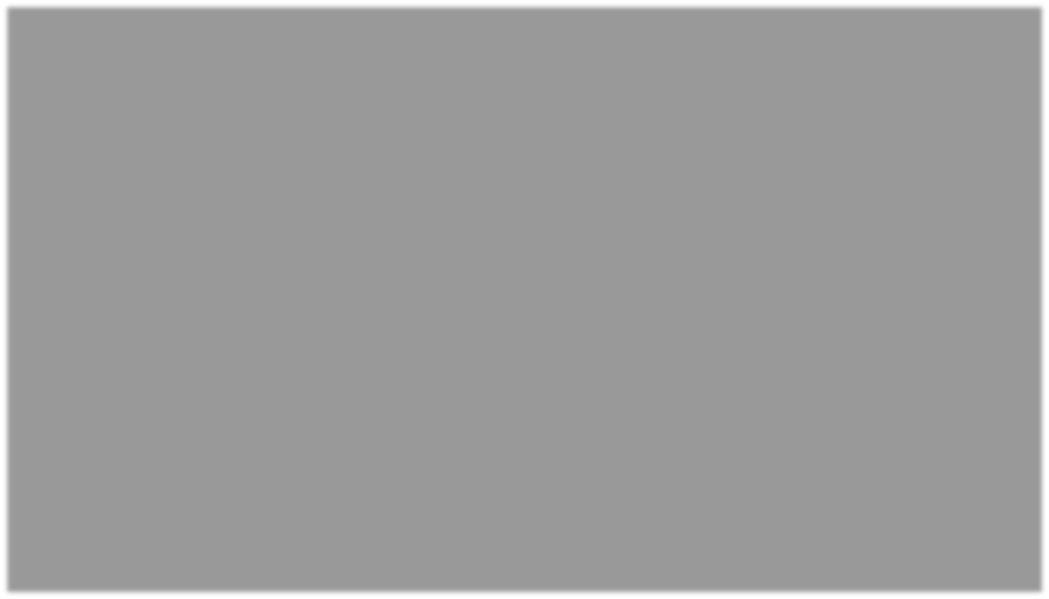 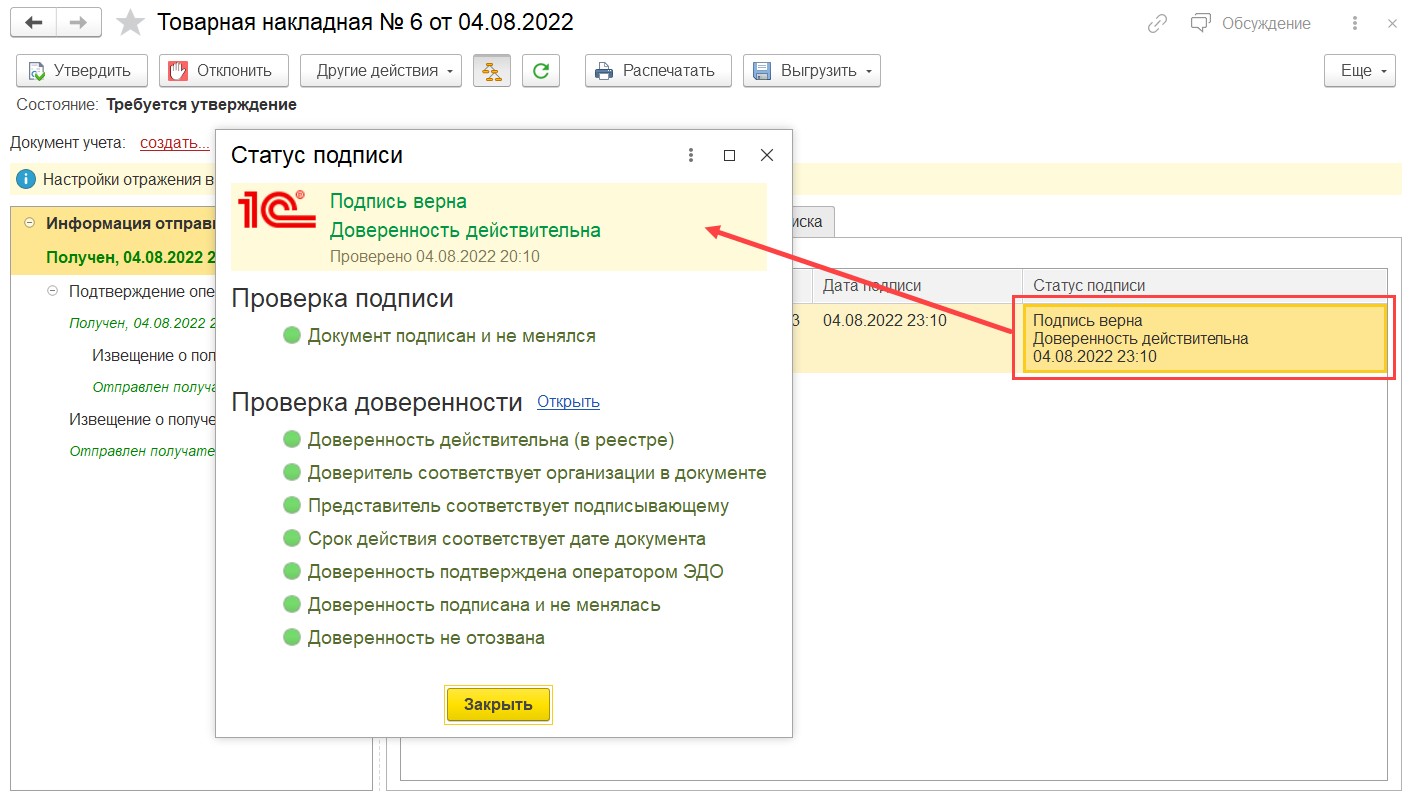 Проверка подписи по доверенности
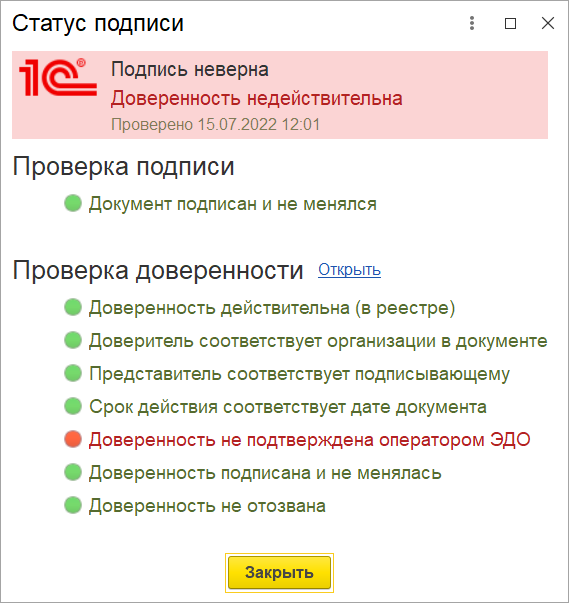 Как подключить своего сотрудника к ЭДО  по доверенности
Сотрудник должен получить на себя сертификат физического лица
Сотрудник должен добавить полученный сертификат в список сертификатов,  зарегистрированных в программе
Добавить его можно самостоятельно при наличии соответствующих прав или с помощью  администратора.
Директор должен оформить МЧД на данного сотрудника
Директор должен добавить данного сотрудника в учетную запись ЭДО, указав его  сертификат и оформленную выше доверенность

После этого сотрудник сможет подписывать любые электронные документы своей  подписью.
Как сделать доверенность на сотрудника
Открываем список доверенностей из главного окна ЭДО
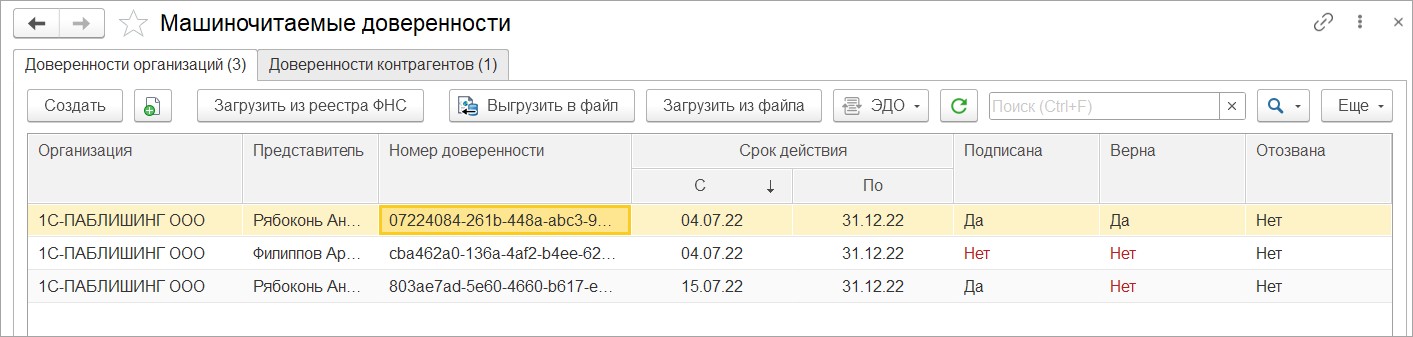 Как сделать доверенность на сотрудника
Заполняем все поля карточки доверенности
Программа помогает чем может
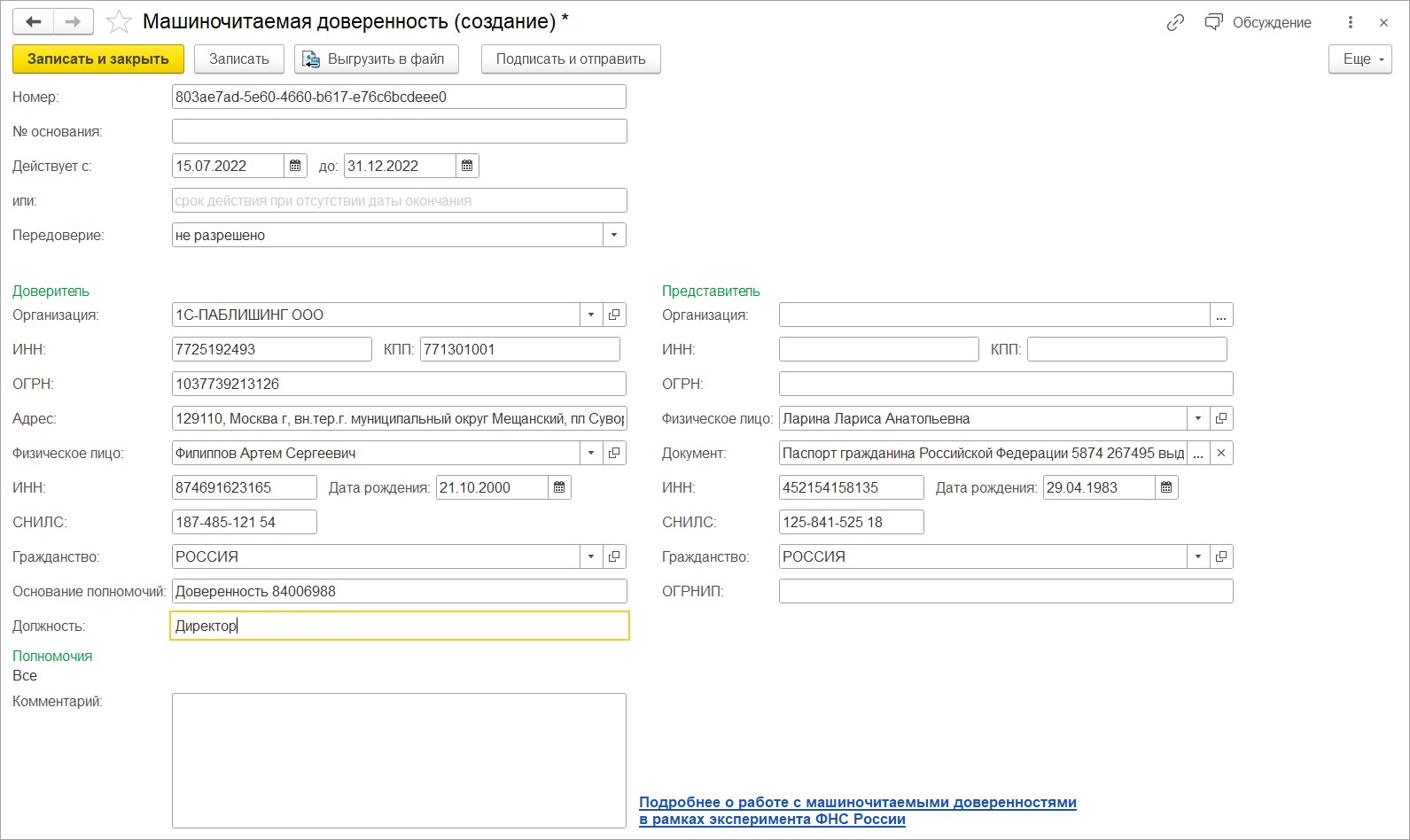 Как сделать доверенность на сотрудника
Подписываем руководителем
Отправляем на регистрацию в распределенный реестр ФНС
Ждем положительного ответа о регистрации и можно работать
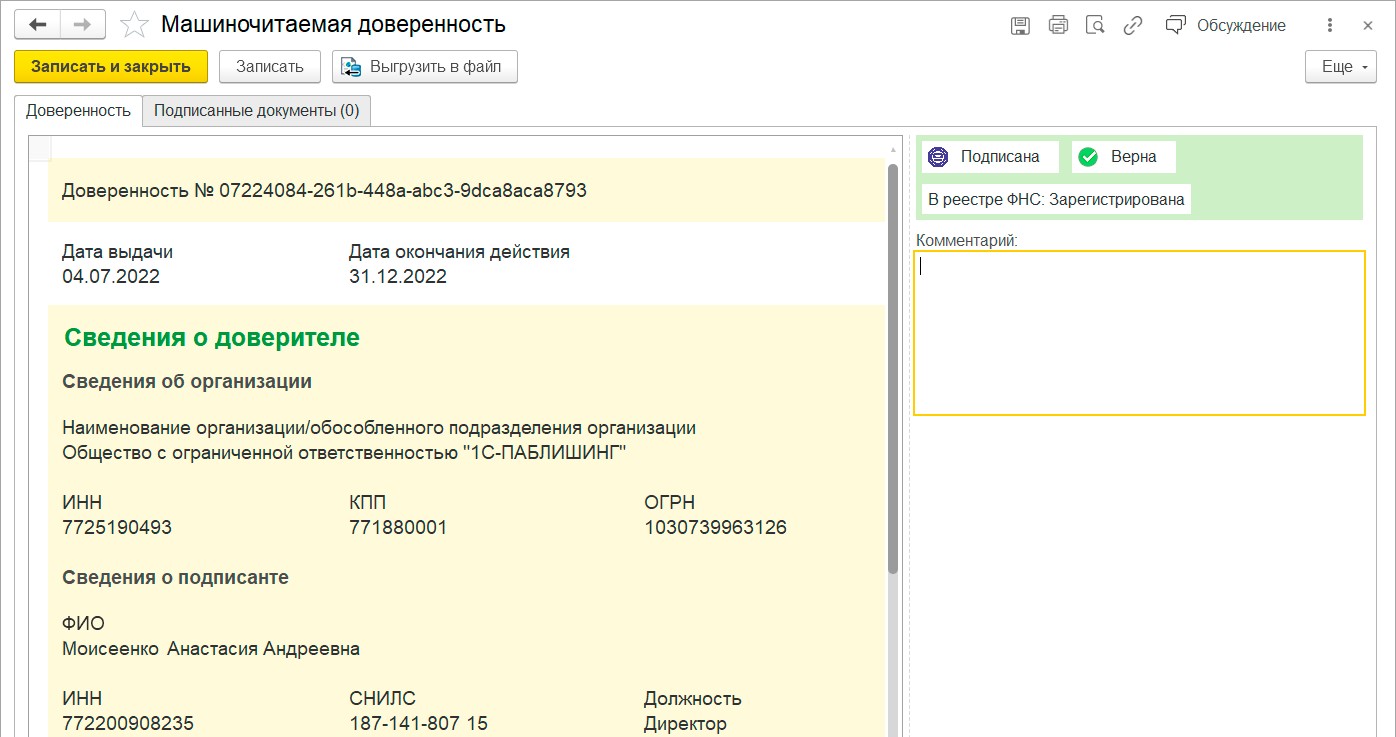 Как регулируется применение МЧД
63-ФЗ от 06.04.2011 «Федеральный закон Об электронной подписи»
476-ФЗ от 27.12.2019 – вносит изменения по ЭП и МЧД в 63-ФЗ
443-ФЗ от 30.12.2021 – определяет порядок поэтапного перехода на МЧД
Приказ Минцифры от 18.08.2021 №856 «О порядке формирования, актуализации
классификатора полномочий и обеспечения доступа к нему» -
Приказ Минцифры от 18.08.2021 №857 «Об утверждении требований к формам  доверенностей, используемых для подтверждения полномочий в электронной форме»
Приказ Минцифры от 18.08.2021 №858 «Об утверждении единых требований к
машиночитаемым формам документов о полномочиях»
Постановления Правительства от 21.02.2022 № 222, № 223, № 224, в которых описан  порядок представления, использования, хранения и отзыва МЧД


Это не полный список…
Пилот ФНС по распределенному  реестру МЧД
Ведется распределенный реестр МЧД по технологии блокчейн
1С является держателем одного из узлов распределенного реестра МЧД
Каждой МЧД присваивается уникальный номер
По номеру можно получить сведения о МЧД
Карточку
Статус (действительна, истекла, отозвана)
В документах УПД и УКД, подписанных по доверенности, предусмотрены
поля, для указания в них идентификаторов МЧД подписантов
Остальные документы пока вне пилота – МЧД передается вместе с  документом в одном пакете
Как сейчас подписывать документы
Применение МЧД будет обязательным с сентября 2023 года
Сейчас действует переходный период добровольного использования МЧД

На переходный период документы можно подписывать:
Сертификатом руководителя (без МЧД)
Сертификатами сотрудников (без МЧД)
Сертификатами физлиц (только с МЧД)

С 1 сентября 2023 только:
Сертификатом руководителя (без МЧД)
Сертификатами сотрудников (без МЧД)
Сертификатами физлиц (только с МЧД)
Кому нужна МЧД сейчас и после 09.23
Что нового в получении подписи
Физические лица – как и раньше могут получить сертификат в
любом коммерческом УЦ
Рекомендуем АУЦ НПЦ «1С»

Юридические лица и ИП теперь могут получить сертификаты только в УЦ  ФНС или у доверенных лиц
Руководители кредитных организаций – в ЦБ
Руководители  государственных и бюджетных учреждений - в ФК
Сертификат записывается только на токен
Один на организацию и его нельзя скопировать или размножить
Первичная выдача происходит лично, по доверенности не выдают

Передавать свой токен сотрудникам теперь будет сложнее
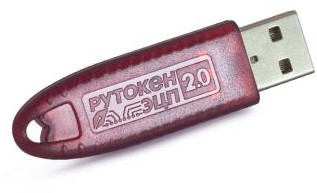 Передача подписи руководителя  другим лицам
Многие предприятия используют передачу ЭП руководителя другому
сотруднику для подписания электронных документов
ФНС не одобряет и не рекомендует такое использование подписи
руководителя и не планирует поддерживать этот сценарий при разработке  новых НПА по электронному документообороту
См. статью ФНС «Не передавайте ключи электронной подписи другим лицам»
Цитата из материалов одного судебного дела
«Тем не менее норма п. 1 ст. 10 Закона N 63-ФЗ предполагает не передачу права
использования усиленной ЭП другому лицу на основании какого-либо распорядительного  документа либо доверенности (ст. 185 ГК РФ), но только указывает на техническую
возможность простановки ЭП другим лицом (например, техническим специалистом) с  согласия владельца сертификата ключа проверки ЭП»
ГК разрешает передавать подпись, но на каждое подписание должна быть  отдельная санкция руководителя, но тогда смысл передачи теряется
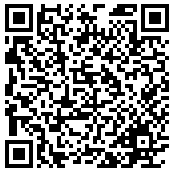 Пример: Дорожная карта перехода предприятияна МЧД
Определить ответственного за доверенности
Разработать положение об использовании МЧД на предприятии  и ввести его приказом
Разработать инструкции по использования МЧД в  информационных системах предприятия
Сообщить контрагентам о сроках перехода на МЧД вашего
предприятия
Определить список ваших сотрудников, работающих с ЭДО
Провести инструктаж сотрудников по работе с МЧД, как при  формировании исходящих документов, так и при обработке  входящих
Организовать получение сертификатов физлиц на сотрудников
Силами ответственного сформировать доверенности на этих  сотрудников, подписать их сертификатом Директора

Все красное у нас тоже есть! Пишите на doc@1c.ru
Изменения формата корректировочного  счета-фактуры
Изменения формата корректировочного счета-фактуры в соответствии
с приказом ФНС России от 12.10.2020 № ЕД-7-26/736@
Реквизит номер заполняется номером измененной позиции из основного  документа, а не порядкового номера в УКД
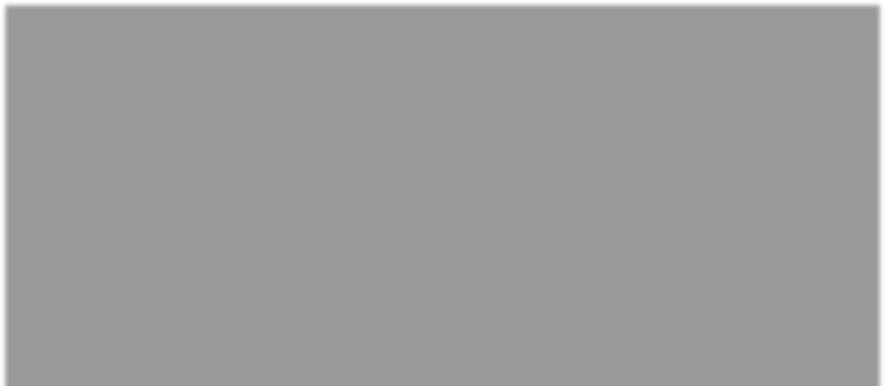 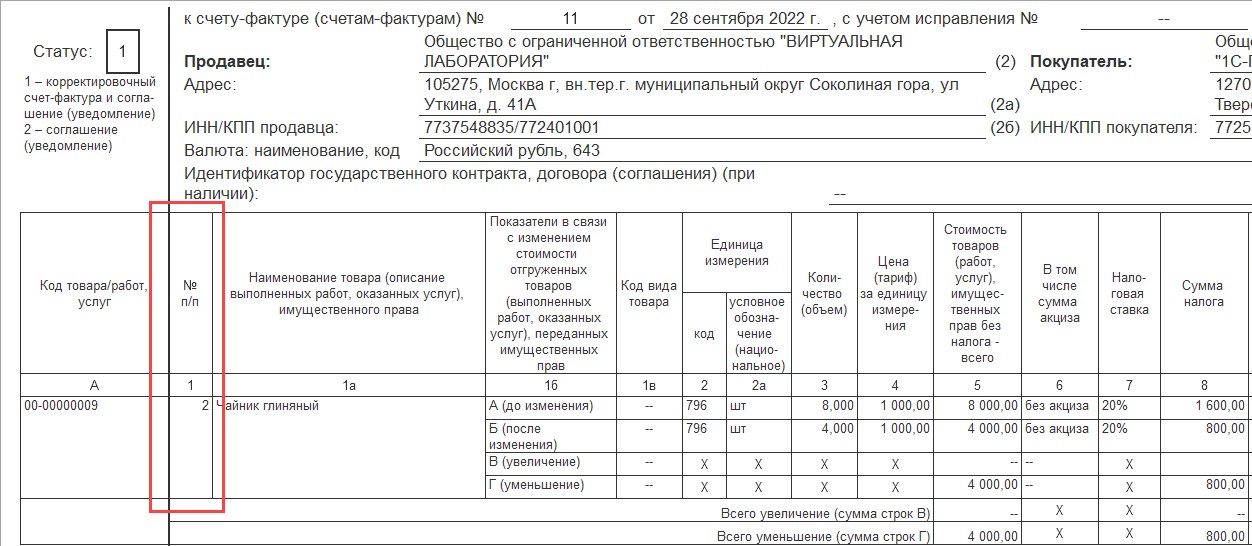 Изменения в схеме формата УКД
Изменения в схемах формата УКД согласно письму ФНС России от  21.03.2022 № 26-3-03/0054@
В XSD-схемах УКД (КНД 1115133 и 1115134)
Снято ограничение в 20 дополнительных полей к документу
Но остались ограничения для доп.полей товаров

Теперь к УКД можно добавить больше 20 дополнительных полей
Но к товарам по прежнему нельзя, ждем решения от ФНС

Возможно клиенты будут обращаться к вам по этому вопросу
Маркировка и интеркампани
Поддержка обмена электронными документами между собственными
организациями через оператора ЭДО согласно Постановлению  Правительства от 31.12.2020 № 2464
В 1С:Бухгалтерии передача товаров между собственными организациями и раньше
выполнялась парой документов Реализация + Поступление через ЭДО
В других типовых решениях не так - оформляется документ «Передача товаров между  организациями»
Теперь этот документ должен проходить по ЭДО, если речь идет о маркированной
продукции
В модуле ЭДО поддержаны оба сценария для внедренцев
Если «маркировка», то в параметре «Направление» указываем значение
«Перечисление.НаправленияЭДО.Исходящий»
Иначе указываем значение «Перечисление.НаправленияЭДО. Интеркампани»
Получателями ЭДО теперь могут быть не только контрагенты, но и собственные  организации – их теперь можно приглашать к обмену
При обмене в базе будет только один учетный документ «Передача товаров между
1С-ЭПД – сервис обмена  электронными перевозочными  документами
С 1 января 2022 года вступил в силу 336-ФЗ “О внесении изменений в статью  31 Федерального закона "Об автомобильных дорогах и о дорожной
деятельности в Российской Федерации и о внесении изменений в
отдельные законодательные акты Российской Федерации" и Федеральный  закон "Устав автомобильного транспорта и городского наземного  электрического транспорта””
С 1 сентября 2022 года начинают действовать “Правила обмена  электронными документами”, утвержденные Постановлением  Правительства РФ от 21 мая 2022 г. N 931
С 1 сентября 2022 введена в эксплуатацию ГИС ЭПД
Документы ЭПД
На данный момент ФНС разработала форматы следующих документов
Электронная транспортная накладная
Электронный заказ-наряд
Электронная сопроводительная ведомость
Все три документа поддержаны в сервисе 1С-ЭПД
С 01.03.2023 в планах Минтранса ввести еще 3 вида документа:
Электронный путевой лист
Электронный заказ (заявки)
Электронный договор фрахтования
Настройка ЭДО для ЭПД
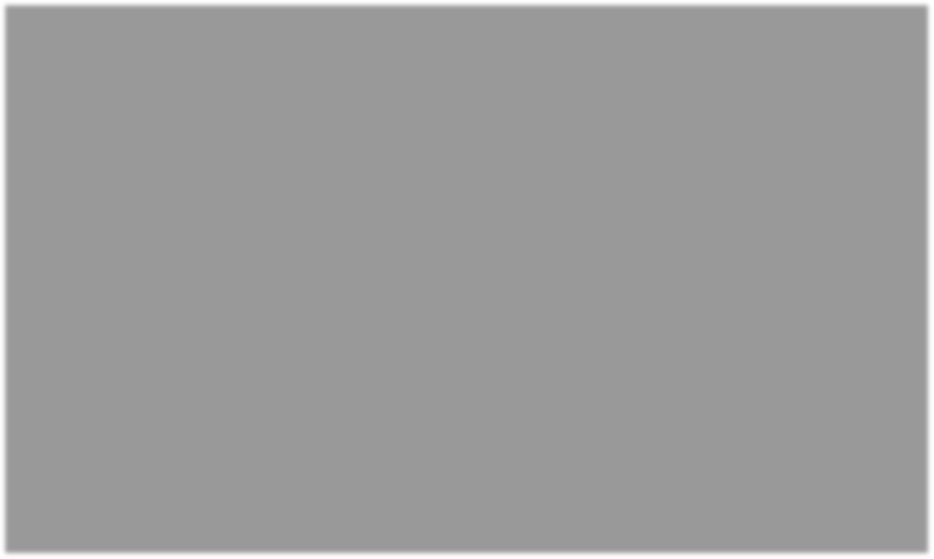 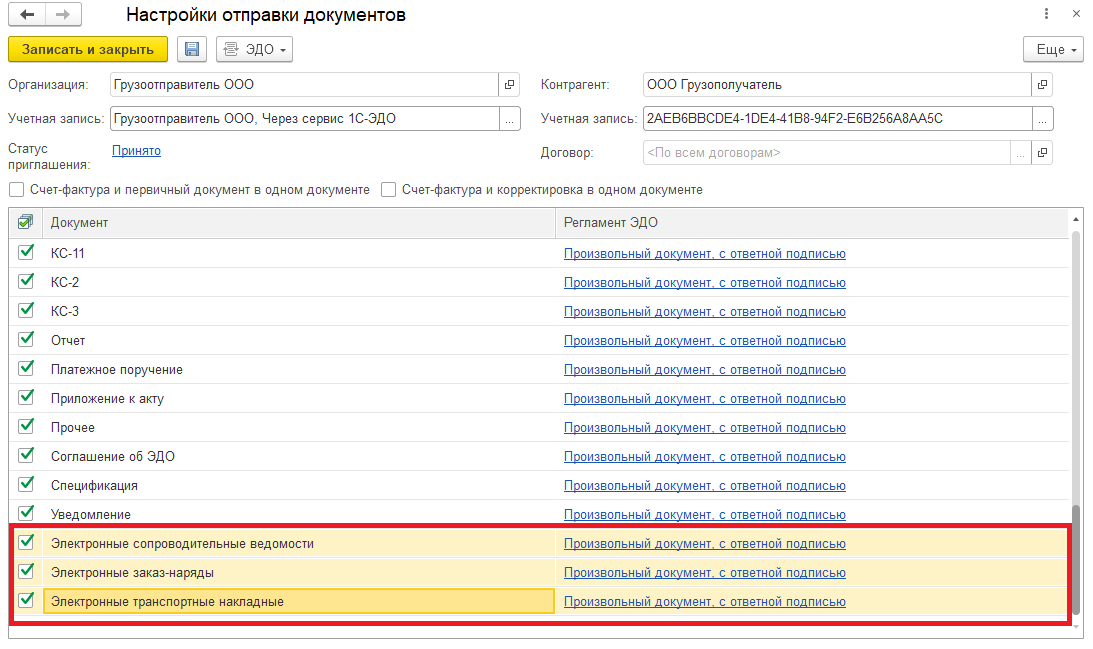 Работа с документами ЭПД
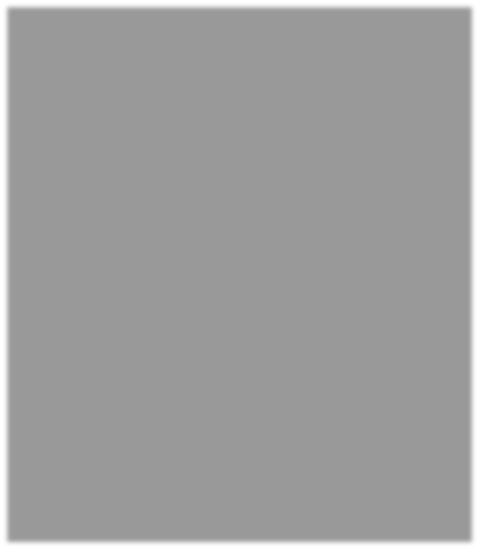 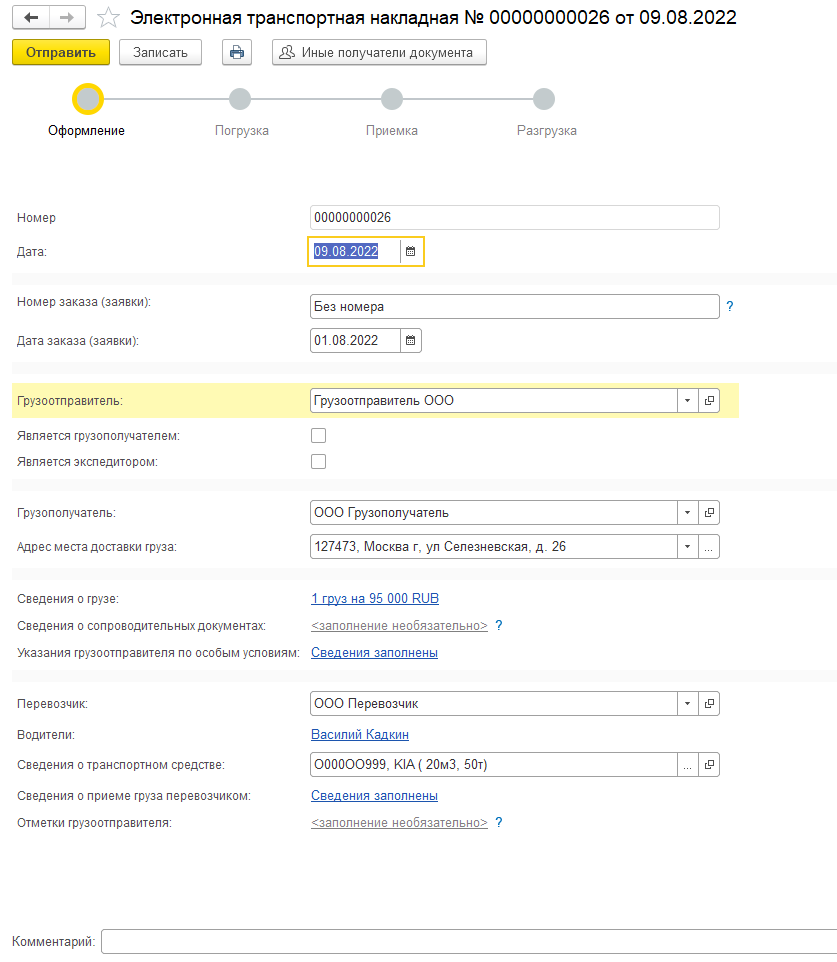 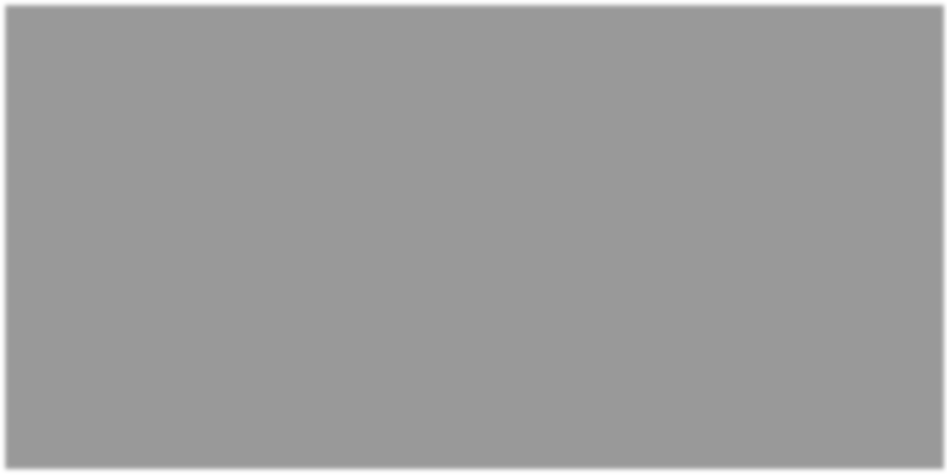 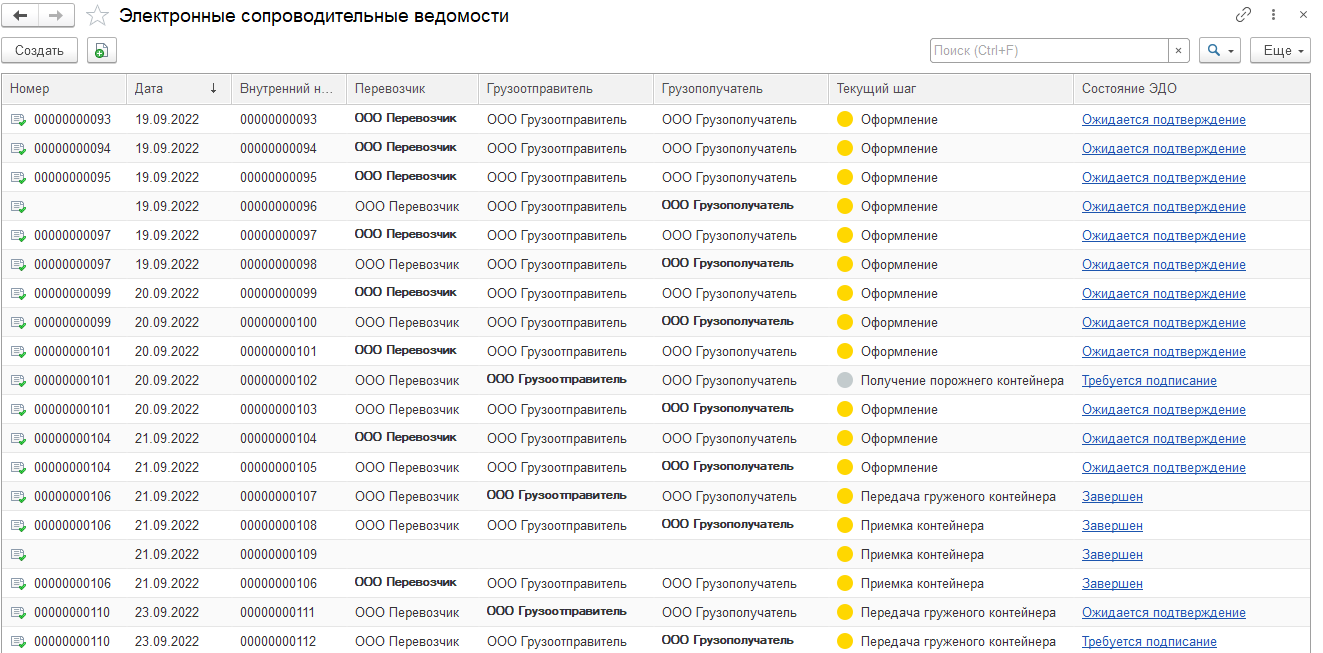 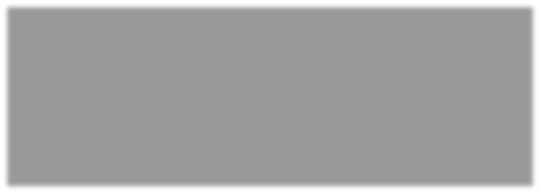 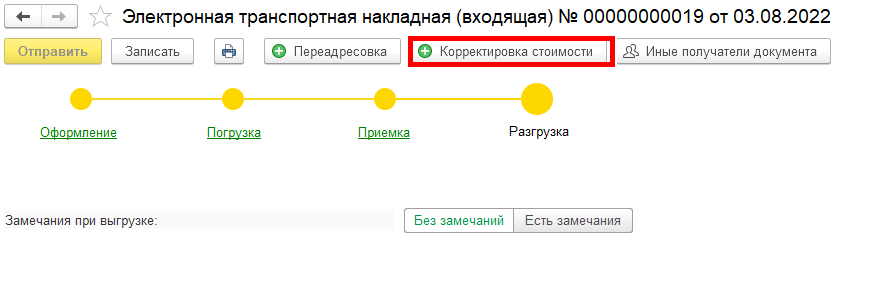 Окно «Текущие дела ЭДО»
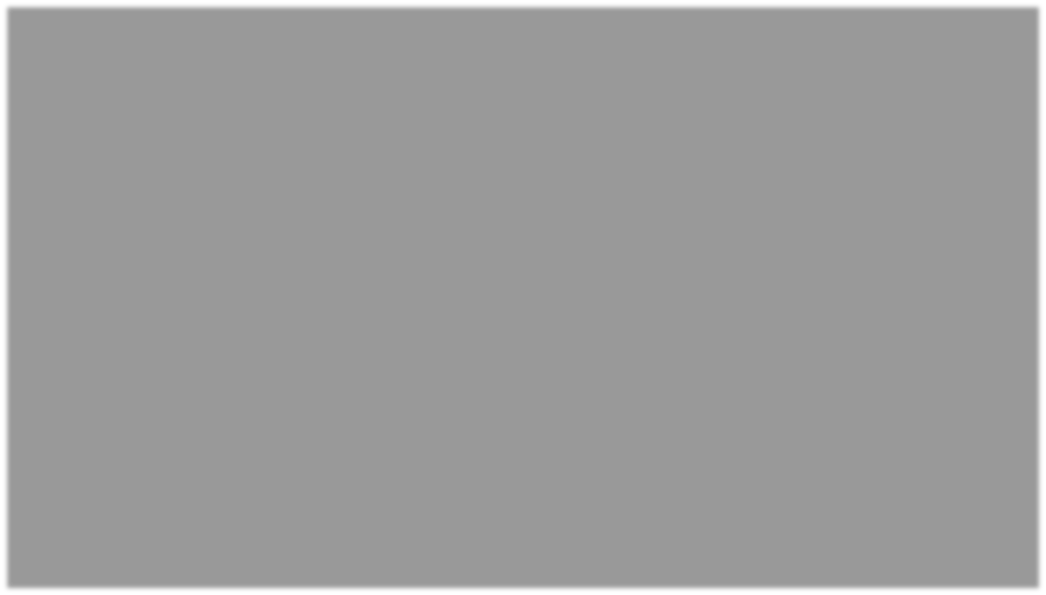 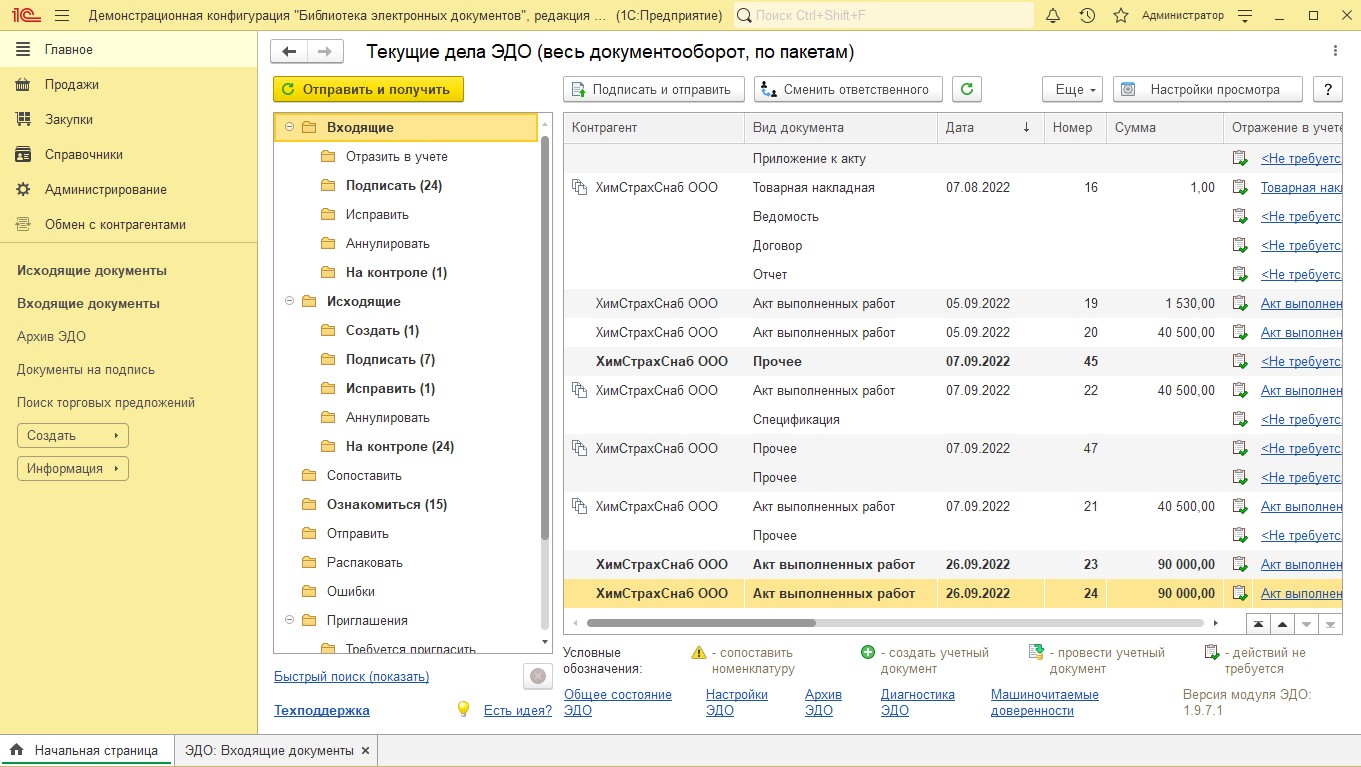 Новый вариант легкого интерфейса ЭДОХотите попробовать – напишите нам на doc@1c.ru
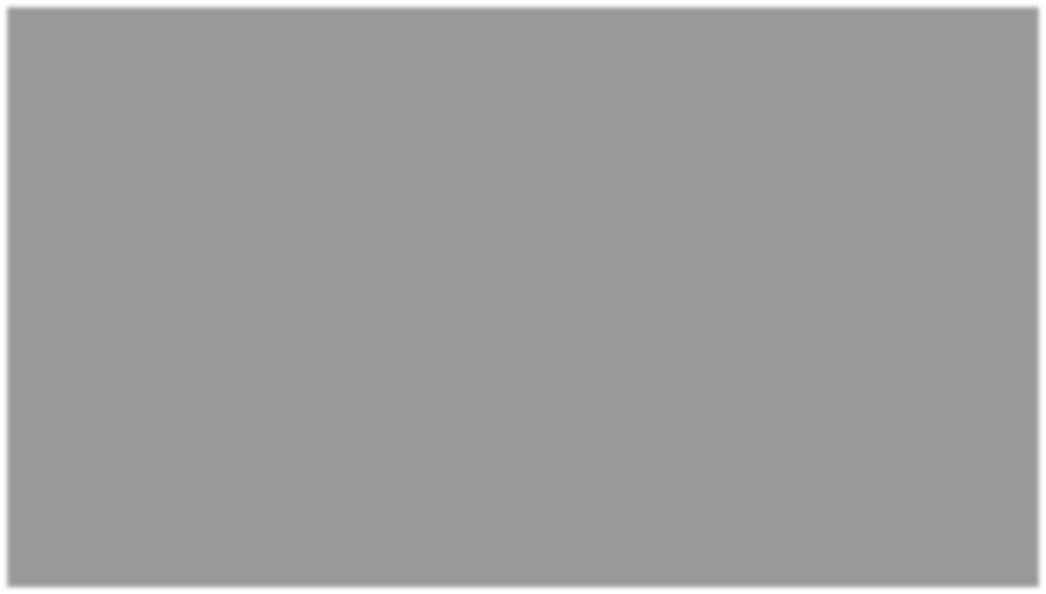 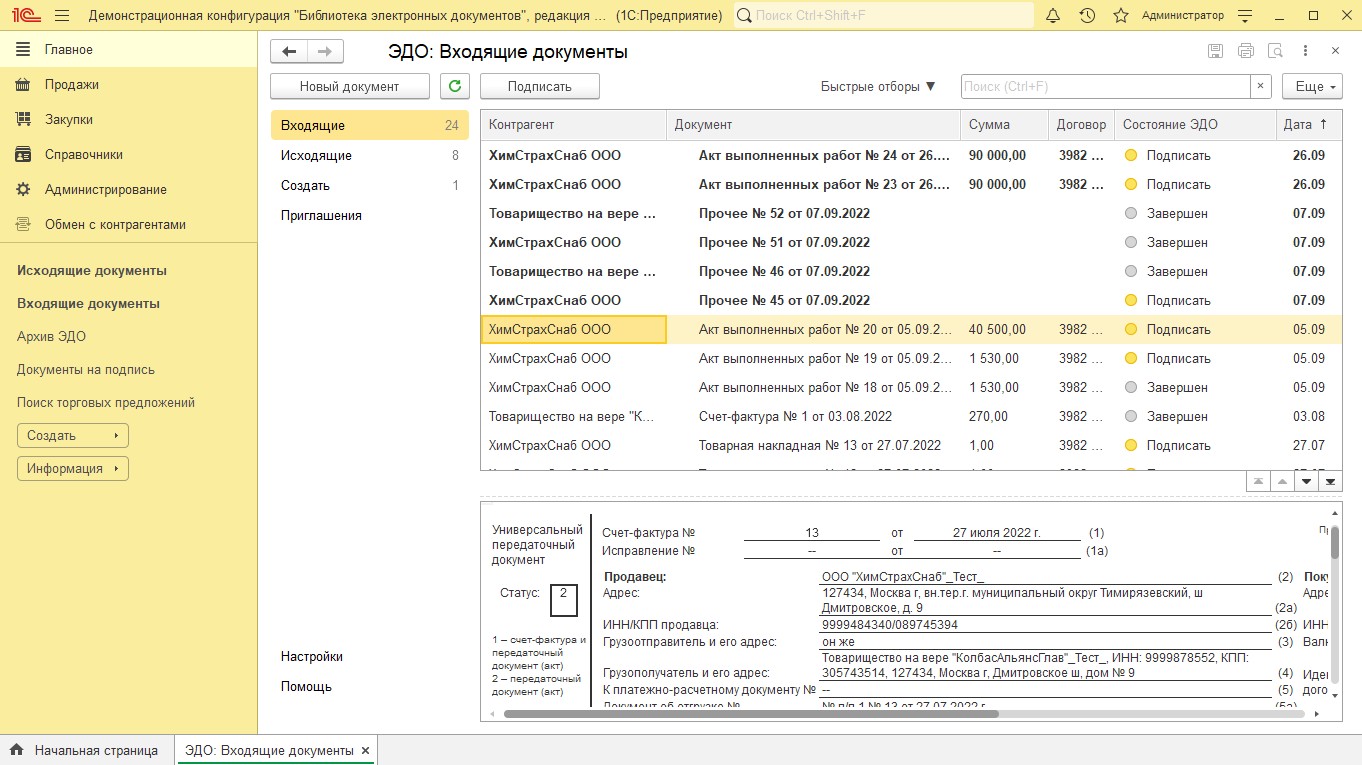 Что такое EDI
EDI	- это специальный электронный документооборот  между торговыми сетями и их поставщиками
Предметом этого ЭДО является «Заказ»	и все что к нему  примыкает
В декабре 2021 мы выпустили первую версию модуля EDI
и активно развиваем его
Модуль не требует внедрения - просто скачайте его,  запустите и сразу можно работать
Главное окно модуля EDI
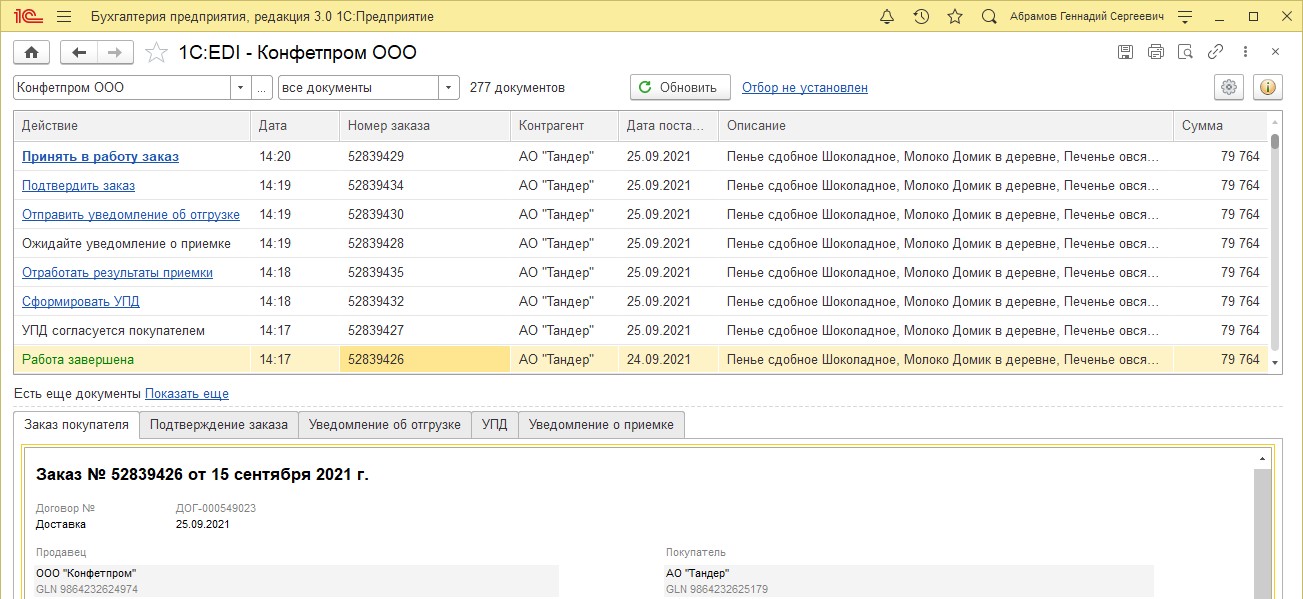 Клиентский Модуль 1C:EDI
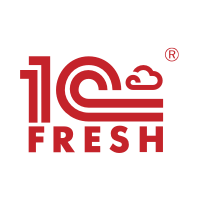 Бухгалтерия предприятия 3 (с 3.0.89)
Управление нашей фирмой (с 1.6.19)
Управление торговлей 11 (с 2.4.13 и 2.5.5)
Комплексная автоматизация 11 (с 2.4.13 и 2.5.5)
ERP 2 (с 2.4.13 и 2.5.5)
Управление торговлей 10.3 (с 10.3.68)
Управление производственным предприятием 1.3 (с
1.3.157)

Модуль 1С:EDI не требует встраивания или  доработки типовых конфигураций

Для 8.3 – расширение и обработка, в т.ч. для  облаков
Для 8.2 – внешняя обработка
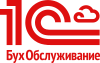 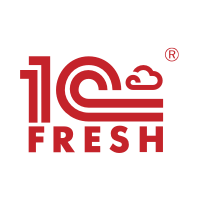 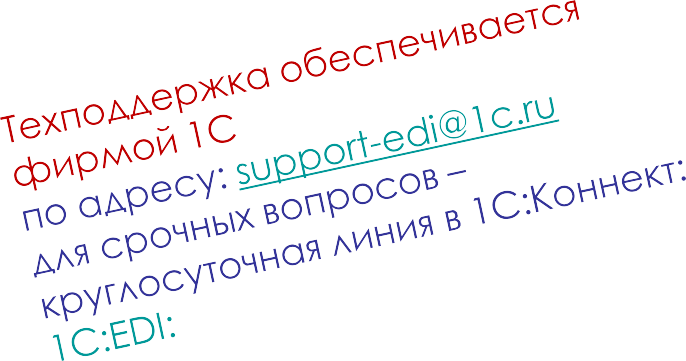 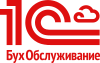 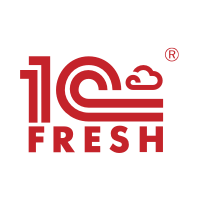 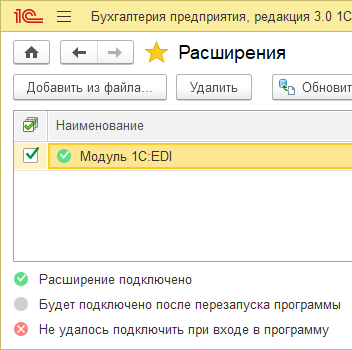 Что умеет модуль
Позволяет не только обмениваться с торговыми  сетями, но и отражать
в учете все связанные операции
Подсказывает пользователю, какое  дальнейшее действие ему необходимо  совершить
Помогает с сопоставлением номенклатуры  поставщика и торговой сети в заказах
Поддержана работа с государственными  системами ВЕТИС, ЕГАИС и Маркировкой
Позволяет формировать и печатать  паллетные листы с SSCC-кодами для обмен с  РЦ (распределительным центрами)
Поддерживает работу с УПД, УКД и Испр. УПД  с автоматизированной обработкой и  переносом расхождений при приемке в  учетные документы 1С, подписанием в модуле  1C:EDI
Контролирует недогруз по заказу и
поддерживает формирование нескольких  отгрузок по одному заказу
Поддерживает групповую обработку  документов, в том числе и подписание
Позволяет печатать комплекты
сопроводительных документов по списку  заказов прямо из модуля
Позволяет фильтровать и группировать список  заказов по рекомендуемым действиям
Показывает состояние и транспортную  информацию доставки EDI-документов в  торговую сеть
Информирует пользователя о обновлениях  торговой сетью ранее полученных EDI-
документов
Информирует пользователя об ошибках
доставки и замечаниях торговых сетей к EDI-
документам и позволяет их исправить и
Цепочки документов в EDI
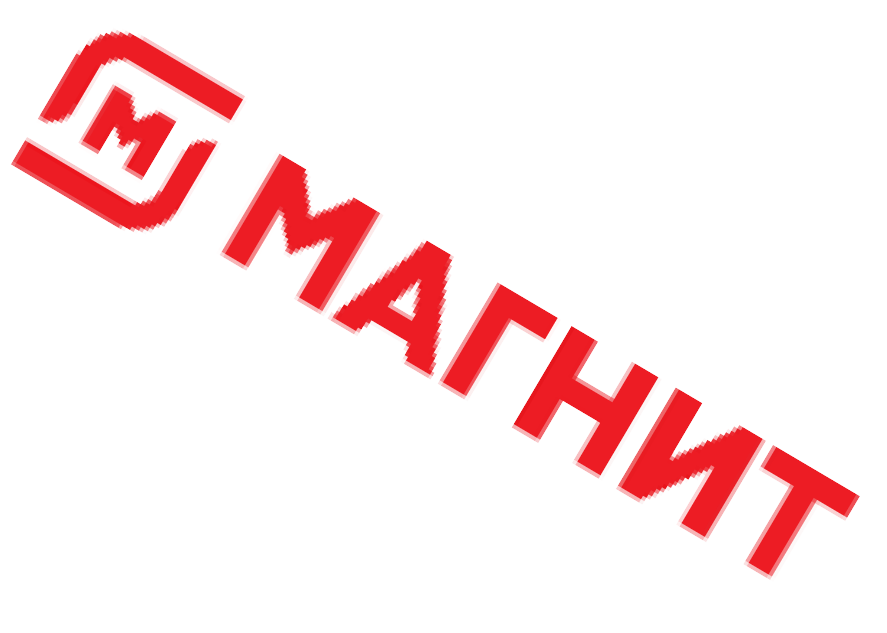 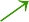 Стандартные →
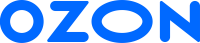 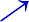 Остальные →


260+
торговых  сетей
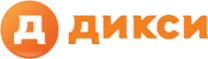 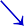 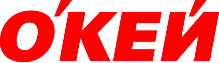 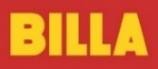 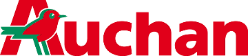 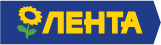 ORDER – заказ (входящий)
ORDERSP – подтверждение заказа (исходящий)
DESADV – уведомление об отгрузке (исходящий)
RECADV – уведомление о приемке (входящий)
УПД – Универсальный передаточный документ с  ЭП (исходящий)
УКД – Универсальный корректировочный  документ с ЭП (исходящий)
Поддержка работы с МЕТРО
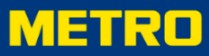 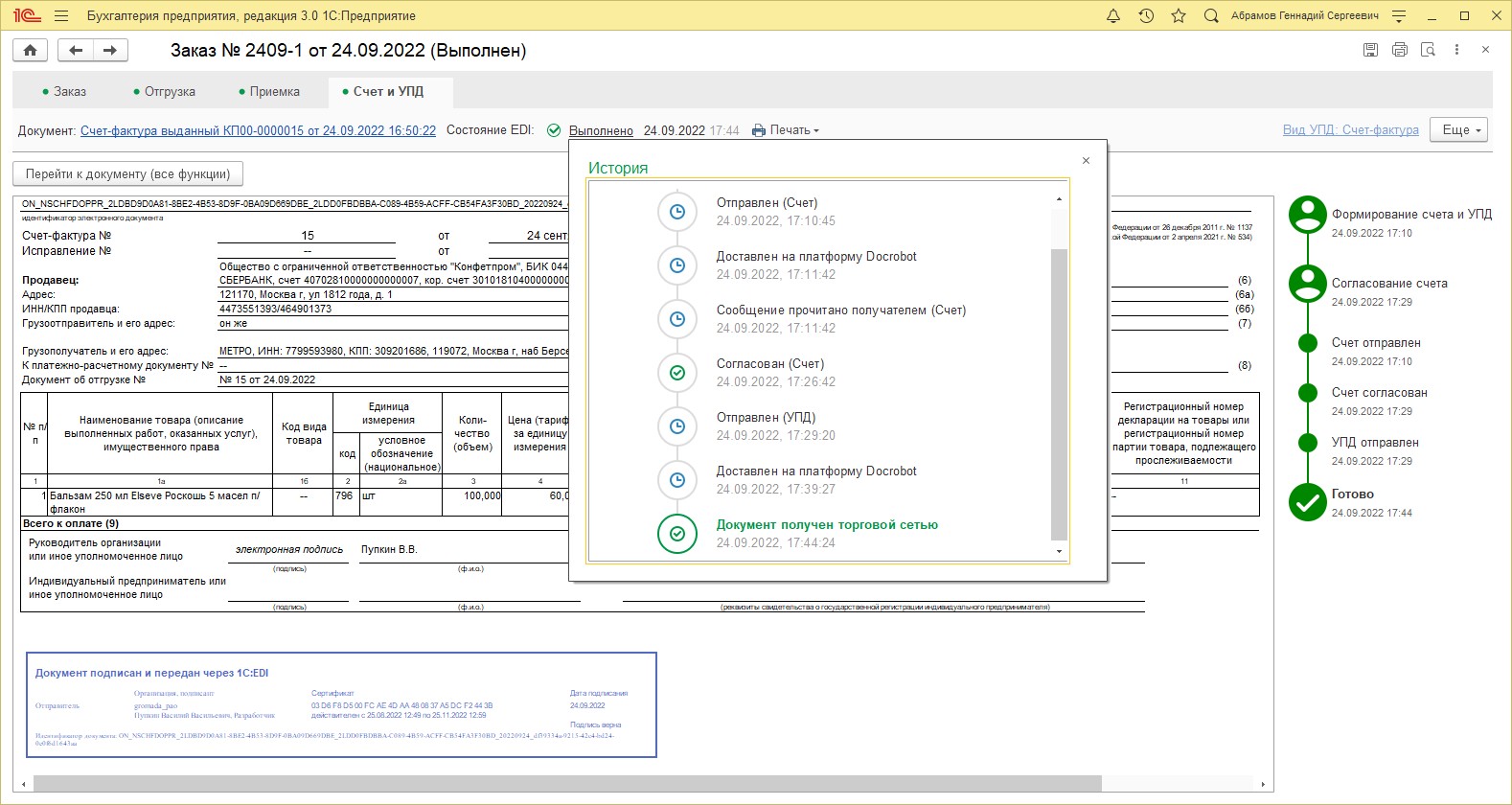 Опыт использования сервиса 1С:EDI
Сейчас сервис 1C:EDI используют 120+ организаций
Поддержано 260+ торговых сетей

В месяц через нас проходит
310+ тыс. входящих документов
43,5 тыс. исходящих документов
в том числе и юридически значимых

Есть клиенты, которые в некоторые дни обрабатывают более 800 заказов

Обеспечиваем круглосуточную линию поддержки
Как подключиться и сколько стоит EDI
Для подключения обратитесь к любому нашему партнеру
Или напишите нам на edi@1c.ru

Модуль 1C:EDI - бесплатный
Необходимо оплатить:
Разово 17 880 руб. (с НДС) за подключение к оператору и EDI-
обмену
тарифный пакет EDI* (типовые цены – cм. qr-код)
- Пример: 500 транзакций в месяц – 3360 р
* Тарифы EDI подразумевают оплату как входящих так и исходящих
документов на стороне поставщика
Тариф
ы
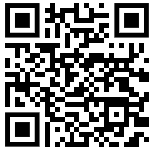 https://edi.1cfresh.co  m/files/docs/tarifs.pdf
СПАСИБО ЗА ВНИМАНИЕ
Александр Безбородов